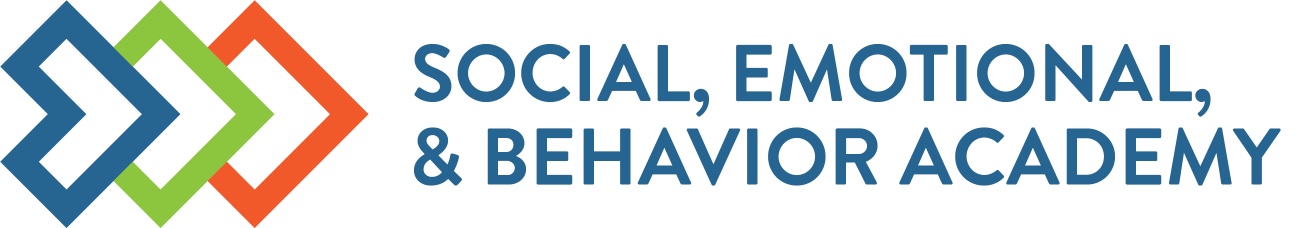 PBIS Track
PBIS School-Wide Coach MeetingYear 1:  November 2022
Christine Downs
Michelle Pratt
with support from NEPBIS Network, May Institute & Broad Reach Consulting
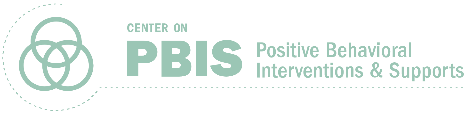 [Speaker Notes: Add trainer names for your event]
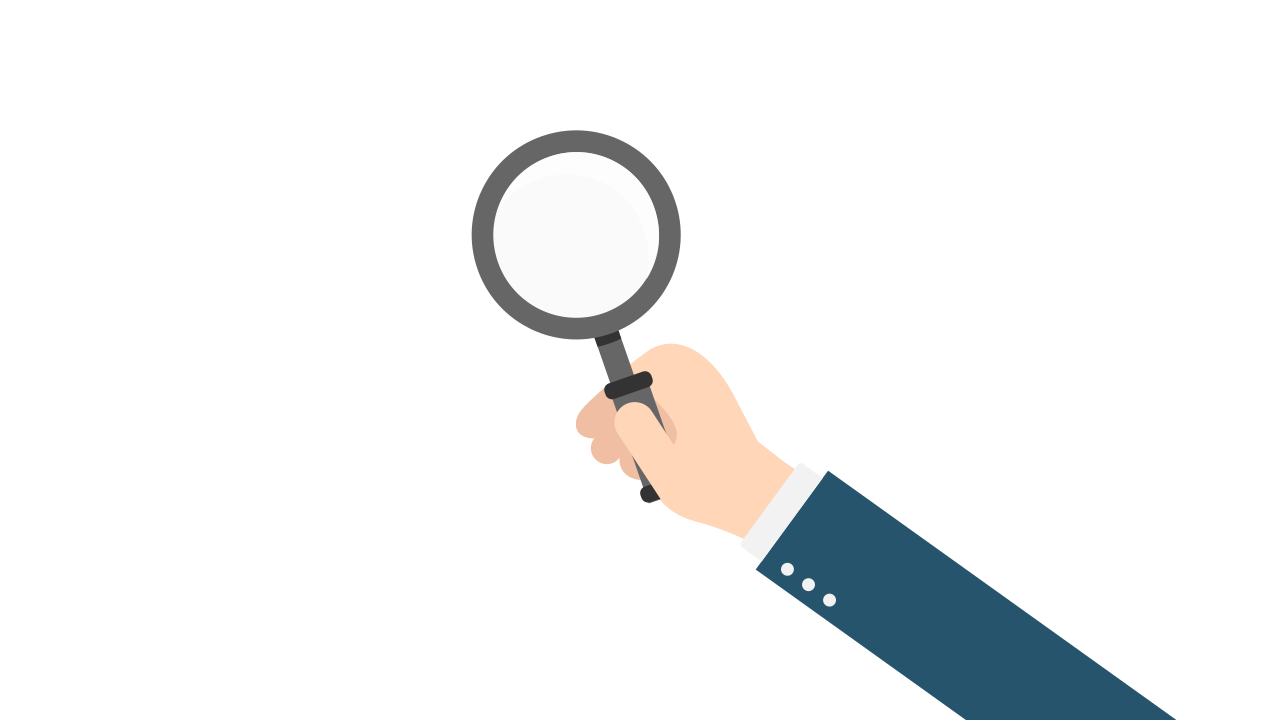 EXPECTATIONS
ACTIVITY: ATTENDANCE
Scan QR code on the left or follow the URL posted in the chat to access the online attendance survey
Follow prompts to enter attendance information
Notify trainers if you require assistance (e.g., identifying your cohort or cohort group)
Certificates of Attendance will be sent in January and June.  Attendance records and Zoom log in will be use as verification
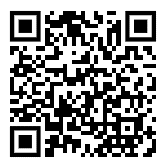 You are in Cohort 9
1 minute
[Speaker Notes: TRAINERS – QR Code is updated

Add your cohort letter – PLEASE review Certificates of Attendance process – They will automatically be sent in Jan and June based upon attendance and Zoom Log in info. 

Post a link to the attendance survey (below) in the chat for those who do not use the QR code on the slide:

ATTENDANCE:  https://edc.co1.qualtrics.com/jfe/form/SV_5BiXqi4bxzOCMS2]
Agenda & Coaches' Tasks
HELPFUL RSOURCES
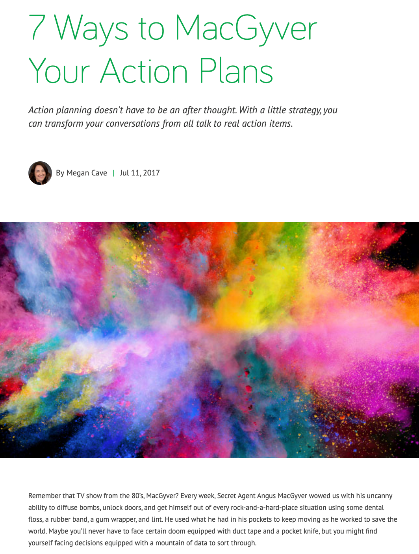 RESOURCES:
PBIS Cultural Responsiveness Field Guide
Lesson Plan Template
Lesson Plan Samples
7 Ways to Partner with Students and Level Up Your Implementation
Exemplar Resource Repository
Lesson Plan Activity

Activities for Canvas
Developing School-Wide Expectation Matrix
Obtaining Feedback on SW Expectations
[Speaker Notes: PBIS Cultural Responsiveness Field Guide https://sebacademy.edc.org/pbis-cultural-responsiveness-field-guide  
Lesson Plan Template  https://sebacademy.edc.org/lesson-plan-template
Lesson Plan Samples https://sebacademy.edc.org/list-of-pbis-resources?keyword=lesson+plan+sample&pbis_resource_type=113&pbis_resource_topic=All&sort_by=field_date_value&sort_order=DESC
7 Ways to Partner with Students and Level Up Your Implementation
 https://sebacademy.edc.org/7-ways-partner-students-and-level-your-implementation
Lesson Plan Activity https://sebacademy.edc.org/behavioral-lesson-plan-activity]
Canvas – For Coaches to Submit Documents
2.
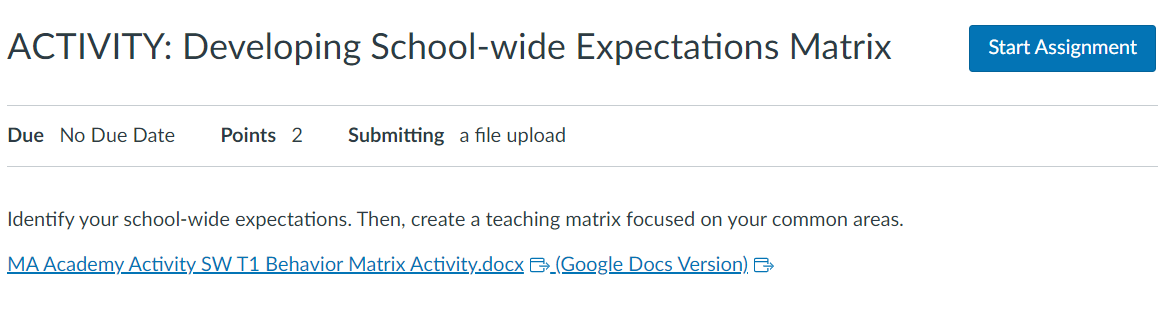 Read Instructions for Assignment
Start Assignment
Download any documents still needed
Uploaded completed Document
1.
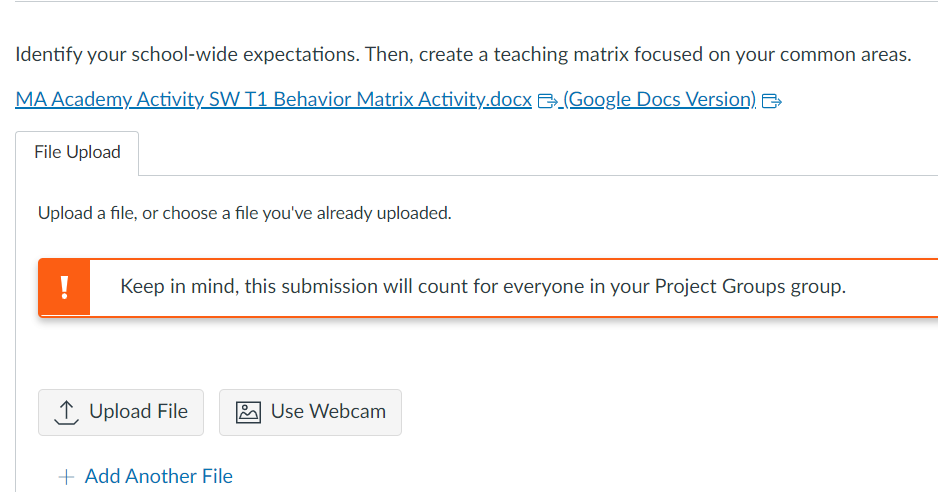 3.
If you have not received an invitation to join CANVAS please put your name and email in the chat
4.
[Speaker Notes: Review how to read directions and how to upload into canvas]
DISCUSSION: GLOWS & GROWS
What is something to your school is excited about with PBIS or have accomplished thus far  & something you’re planning on working on related to getting started with PBIS?

Use link to Grows and Glows slides
3 min Jot 
8 min Share
Whole Group
Gaining input for your matrix from all interested parties: Staff, Students, & Families
Your team and staff have identified school-wide expectations and developed a matrix...
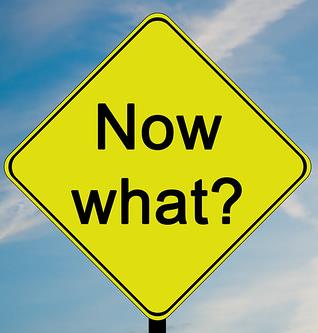 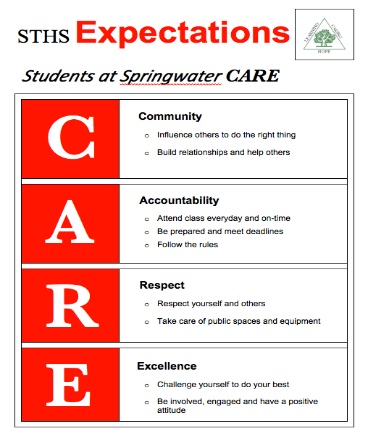 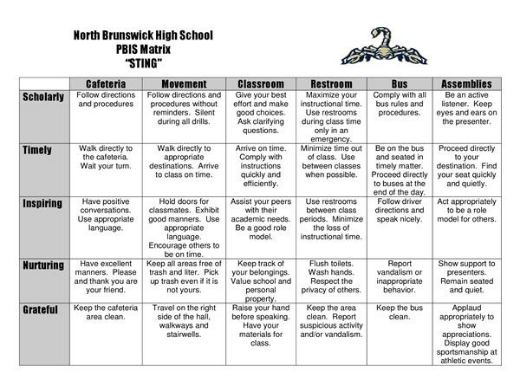 Getting Feedback on your Matrix
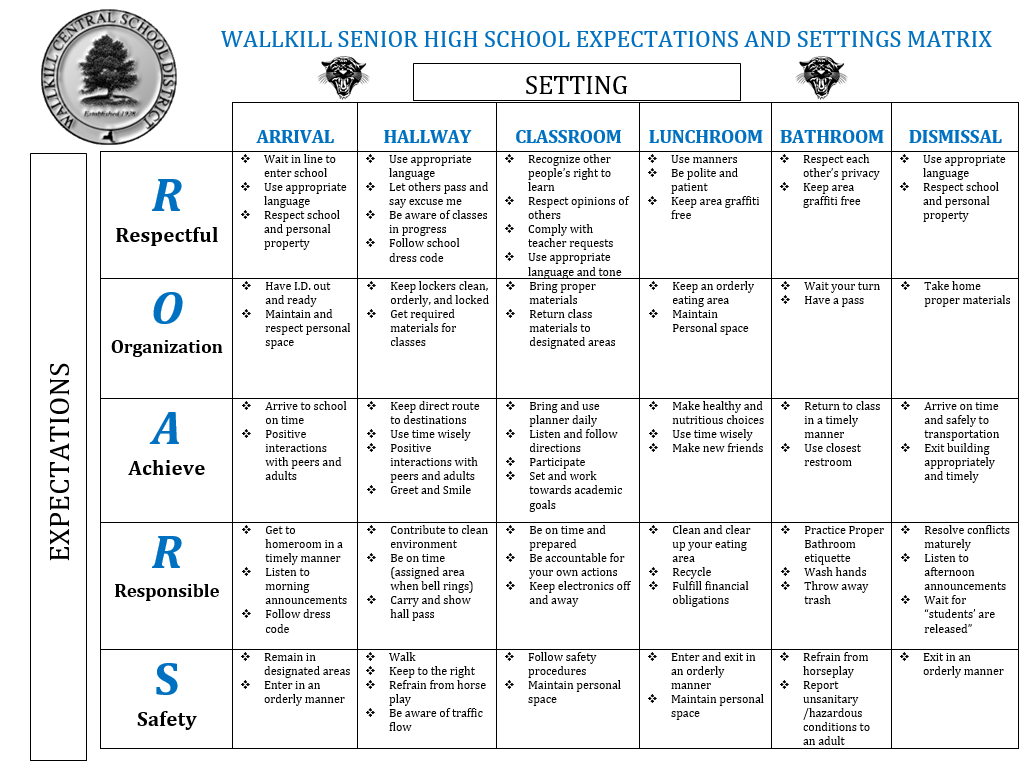 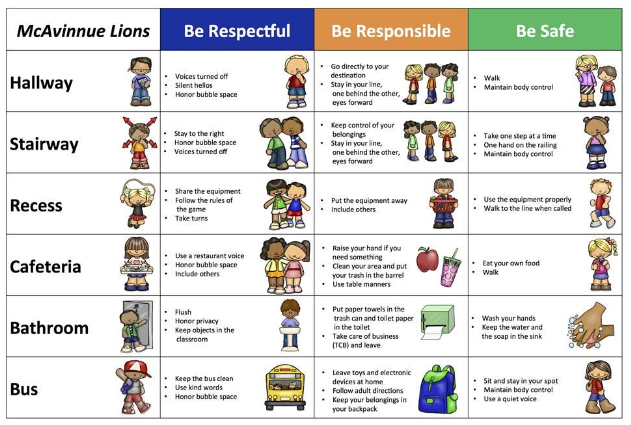 [Speaker Notes: Primary and Secondary examples]
Determine if the expectations and matrix fit your school community!
Collecting input to guide our work helps with...

Staff buy-in
Ensuring our supports reflect each member of our school community (students, parents, community members).
Ensuring different perspectives and cultural values are considered.
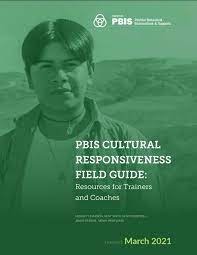 [Speaker Notes: Please add link in the chat: https://sebacademy.edc.org/pbis-cultural-responsiveness-field-guide]
Assess existing expectations based on fit with values and needs of families and students
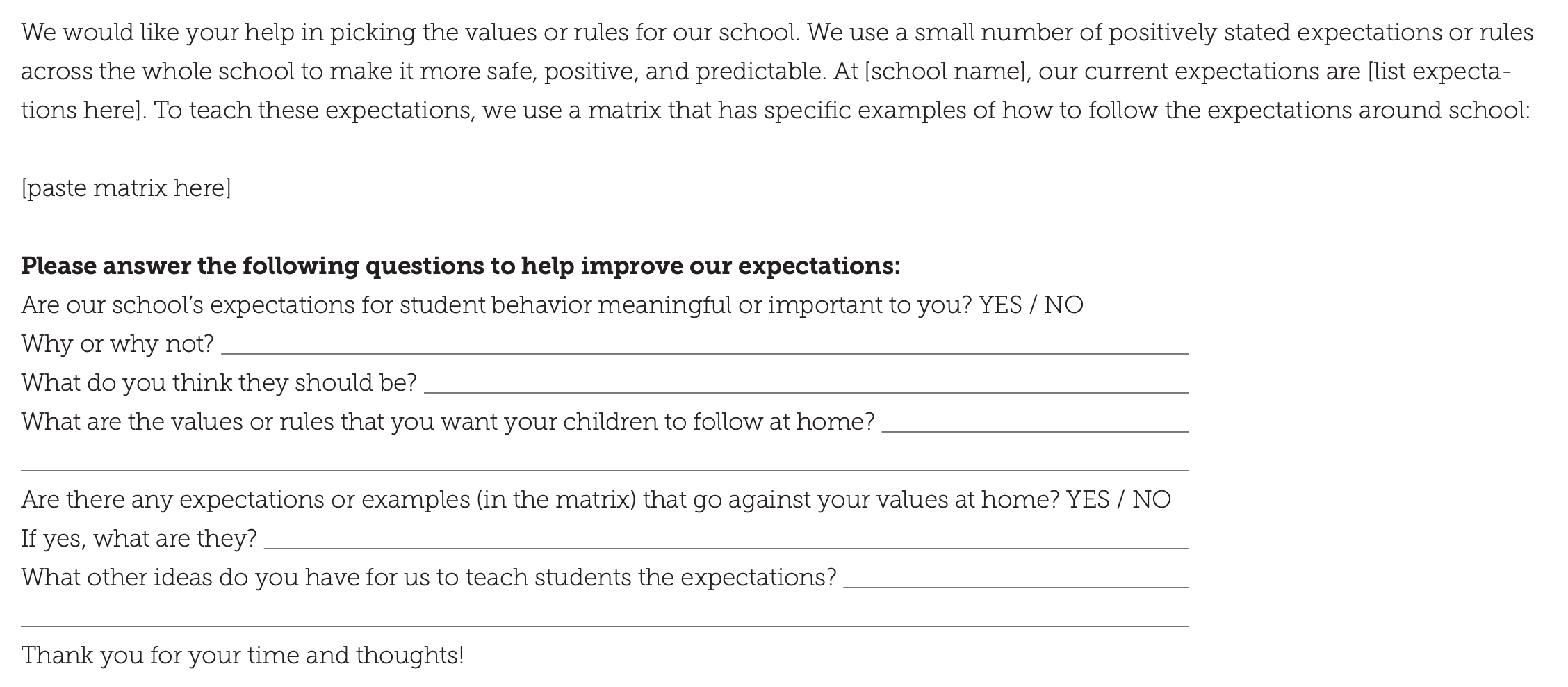 Sample survey 
for 
families/
community in Field Guide
Gather student 
input
Assess existing expectations based on fit with values and needs of staff, students, & families
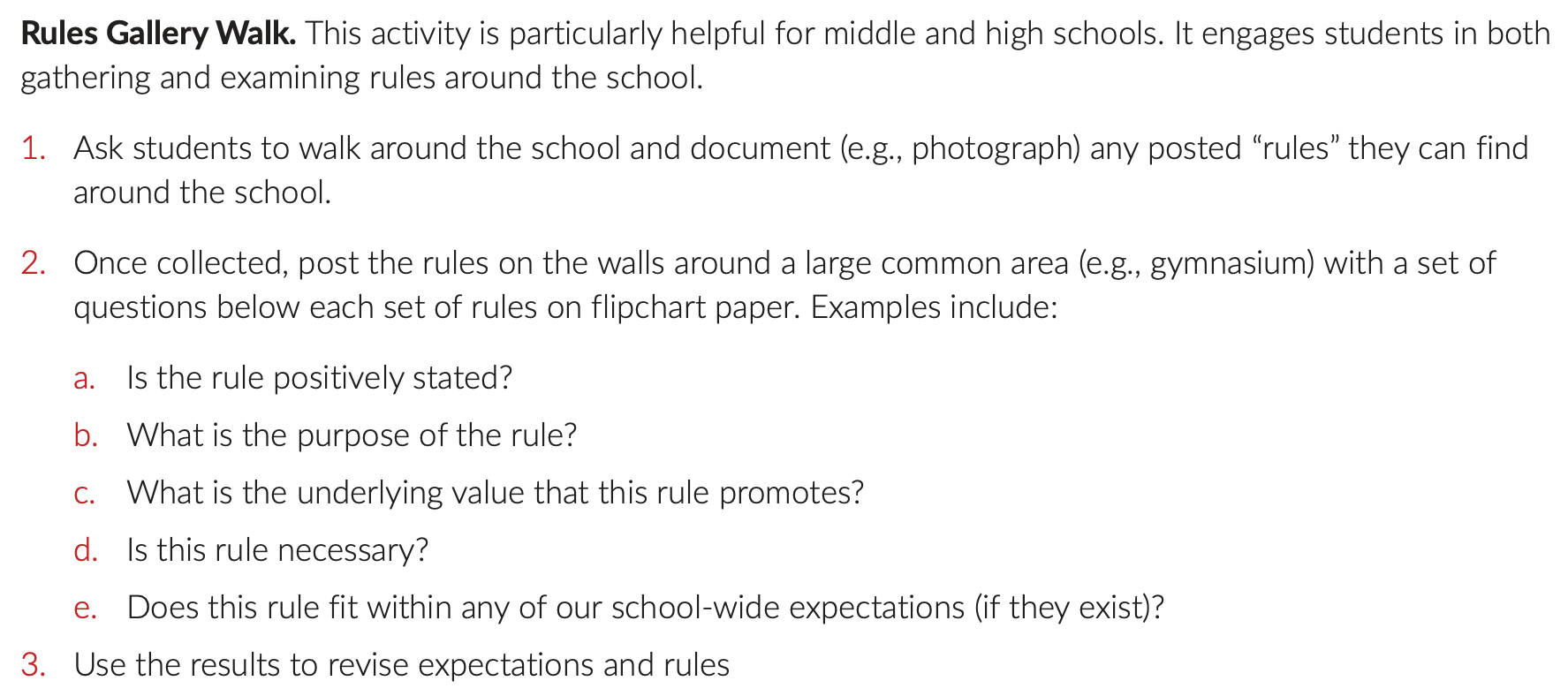 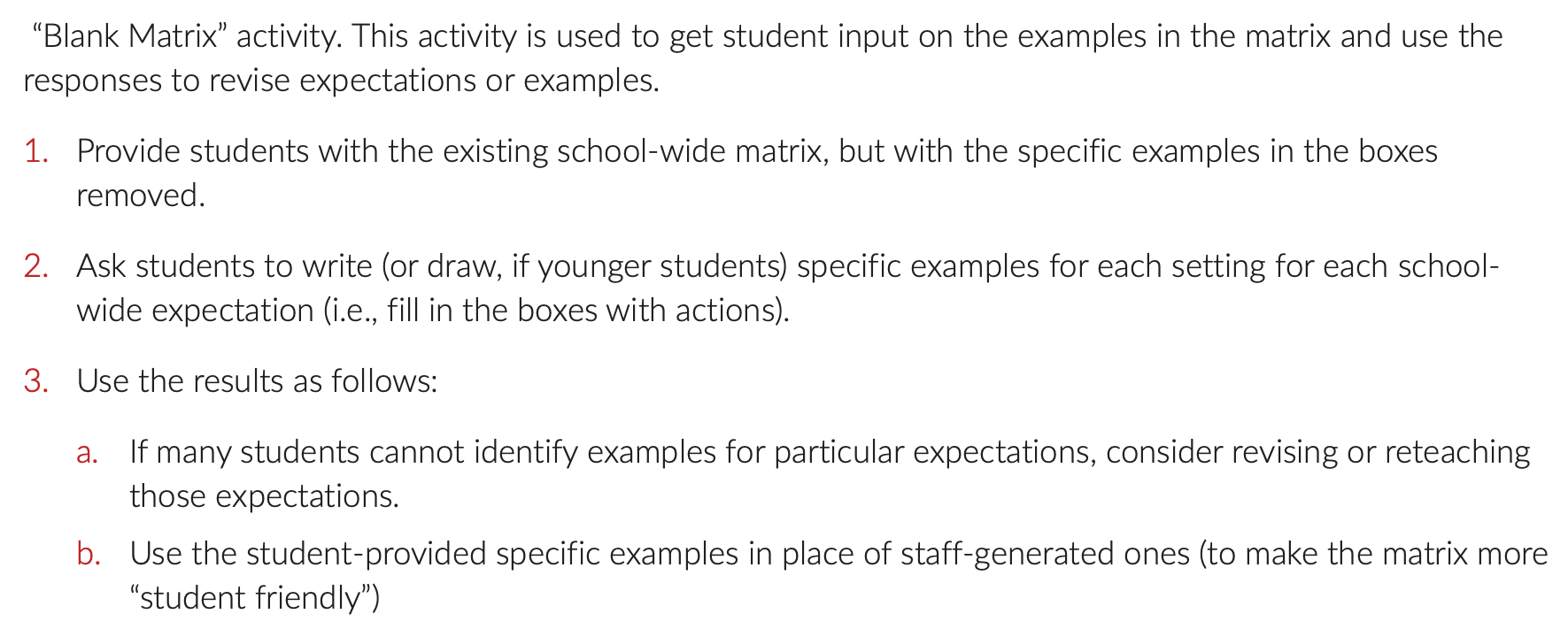 Revise expectations and matrix based on feedback
Summarize the information you collected
Assess whether the existing expectations are valued by stakeholders. 
If they are, move to creating lesson plans
If not, generate options for new expectations or specific examples for the matrix
Agree on revised expectations and matrix
Difficulty reaching consensus?
Consensus reached?
Assess new options for expectations and matrix based on critical features (guidelines)
Linked to social culture of school

Appropriate cultural & contextual fit

Considerate of social skills that already exist

3-5 in number

1-3 words per expectation

Positively Stated

Supportive of academic achievement

Comprehensive in scope

Mutually exclusive (minimal overlap)
DISCUSSION: Input from all parties
Is your Matrix ready for review? Have you followed the guidelines?
Have you reviewed and solicited input for your Expectations and Matrix with your:
Staff
Students
Families
Who do you still need to include? Have you included subgroups?
How will you share your final matrix?
5 minutes
Whole Group
Creating your Expectations Lesson Plans
Supporting Staff to Teach and Reteach Schoolwide Expectations
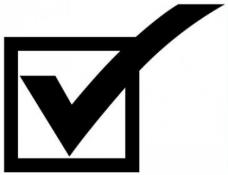 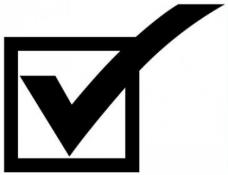 GETTING STARTED WITH SWPBIS
Establish an effective leadership team
Develop a continuum  to strengthen appropriate behaviors
Teach social behavior explicitly!
Develop a brief statement of purpose
Develop a continuum to discourage violations of expectations
Identify positive school-wide behavior expectations
Develop data-based procedures for monitoring
Develop procedures to teach school-wide expectations
Develop systems to support staff
Develop procedures to teach class-wide expectations
Build routines to ensure ongoing implementation
TEACHING ACADEMIC & SOCIAL BEHAVIORS
2.  NATURAL CONTEXT
1.  SOCIAL SKILL
3.  BEHAVIOR EXAMPLES
TEACH RULES IN CONTEXT OF ROUTINES
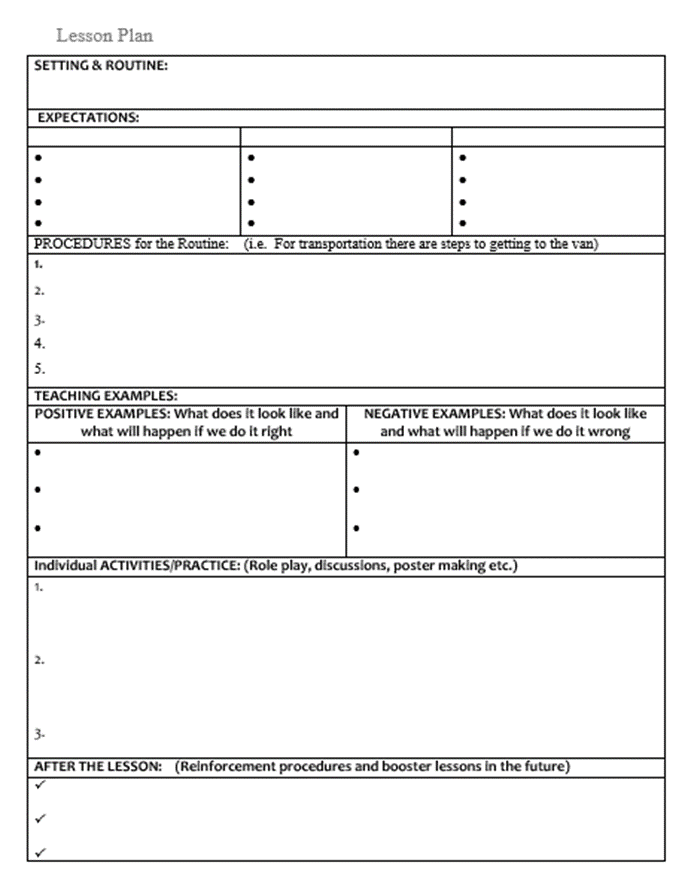 Teach expectations directly
Provide examples & non-examples
Actively involve students in lesson (game, role-play, etc.) to check for their understanding
Provide opportunities to practice rule following behavior in the natural setting.
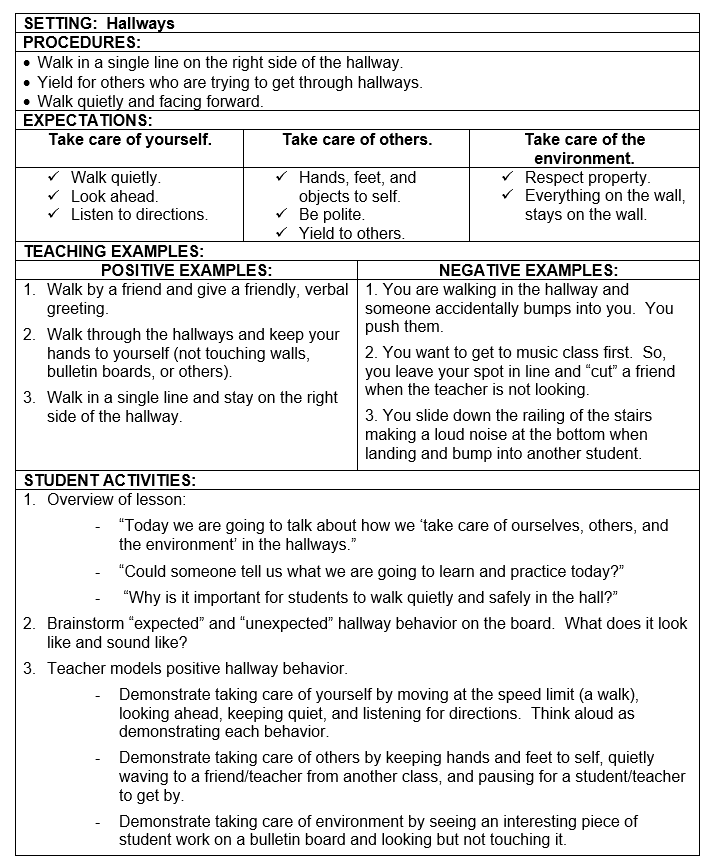 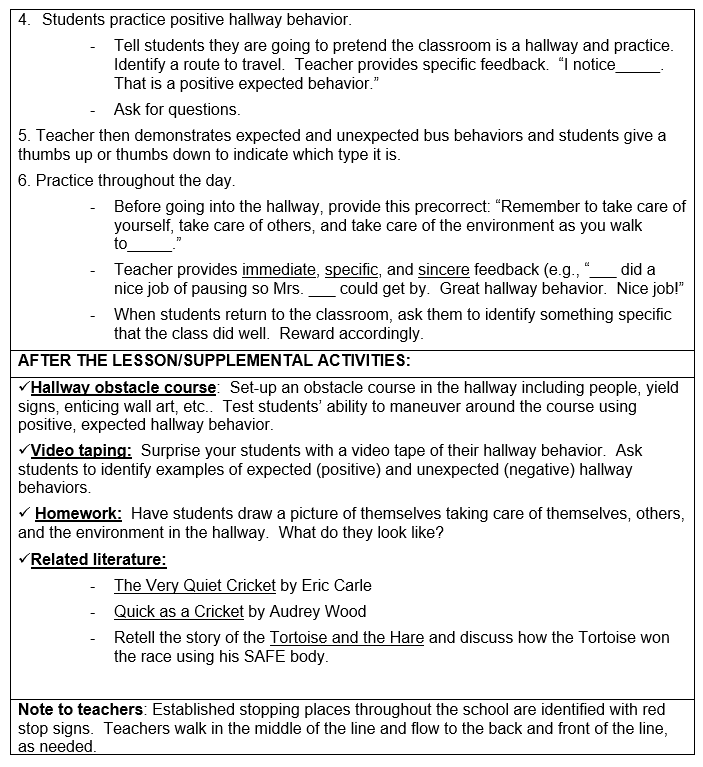 Expectations & behavioral skills are taught and recognized in context
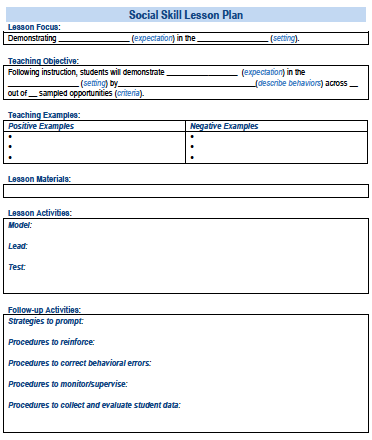 SOCIAL SKILL LESSON PLAN
A lesson plan more focused on social skill or routines.   Beyond the expectations in the matrix – applicable across settings
Simonsen, Myers, Everett, Sugai, Spencer, & LaBreck (2012)
[Speaker Notes: More focused on social skill or routines.   Beyond the expectations in the matrix – applicable across settings]
Social Skill LESSON PLAN Sample
[Speaker Notes: TRAINER NOTE: Lesson plan template available on website and link in resources section at the end of presentation]
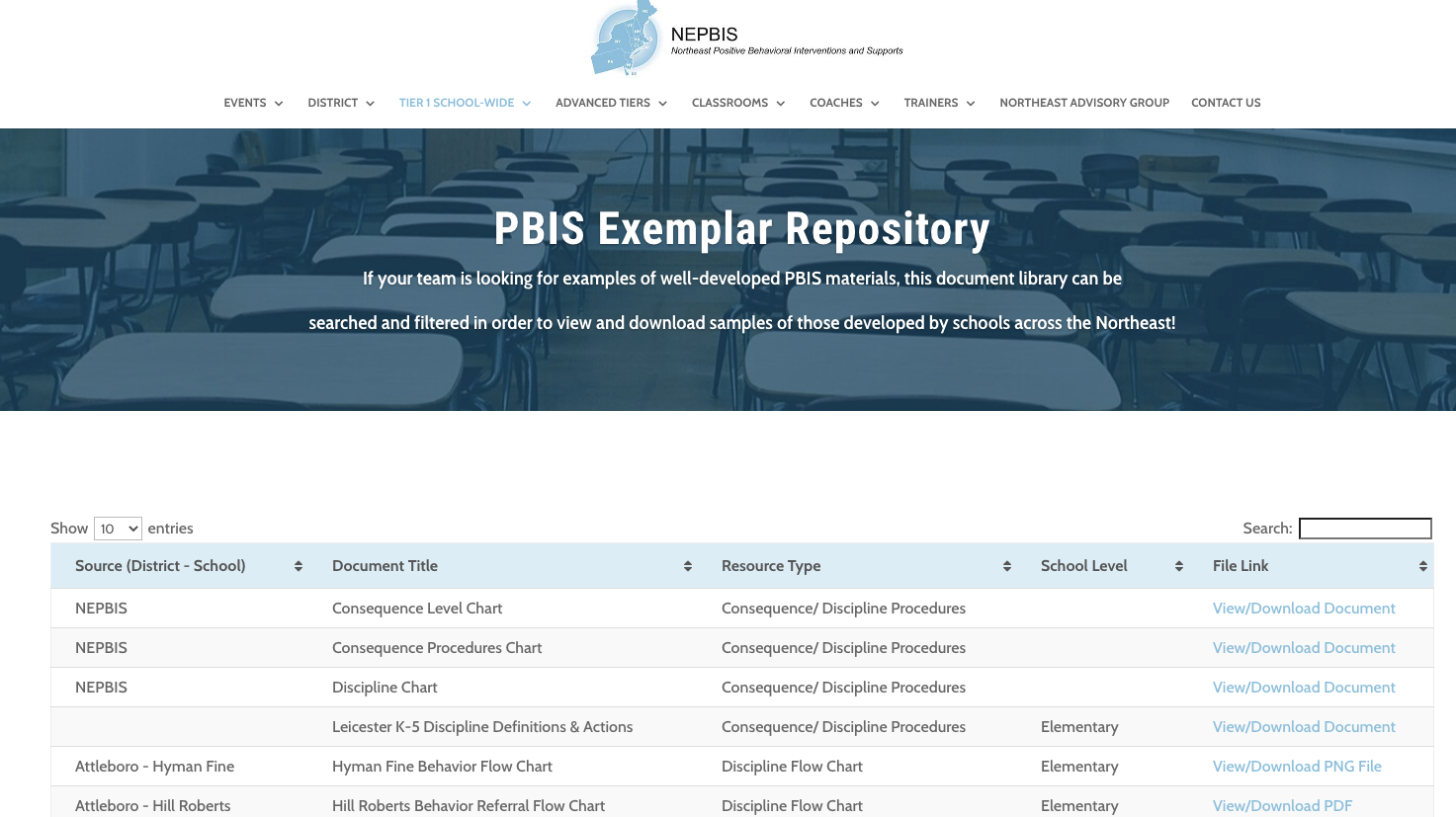 For more examples drawn from schools across the state, check out the Exemplar Repository
[Speaker Notes: https://sebacademy.edc.org/northeast-pbis-exemplar-resources]
Example Teaching Videos
[Speaker Notes: Elementary example https://youtu.be/12jfEG1hHsA

Secondary Example https://youtu.be/Ddk0B_-LirY]
Remember to create signage
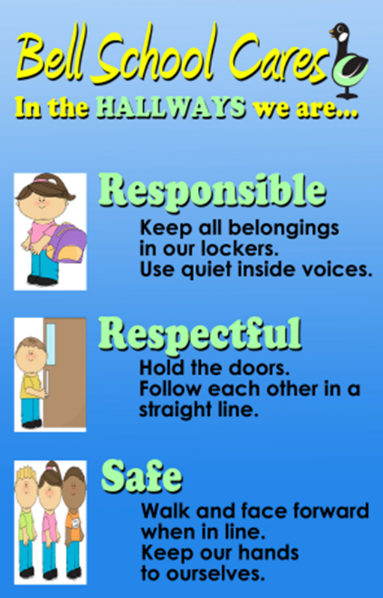 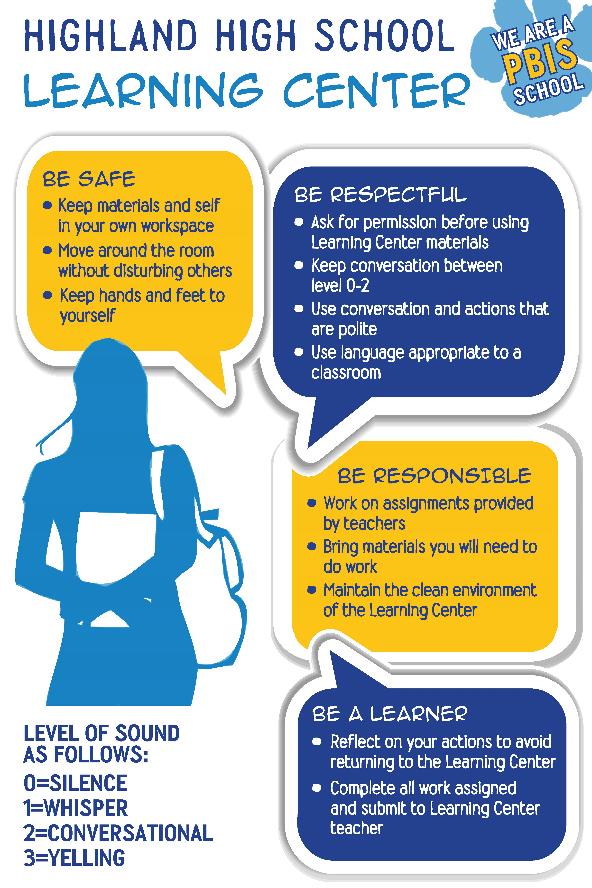 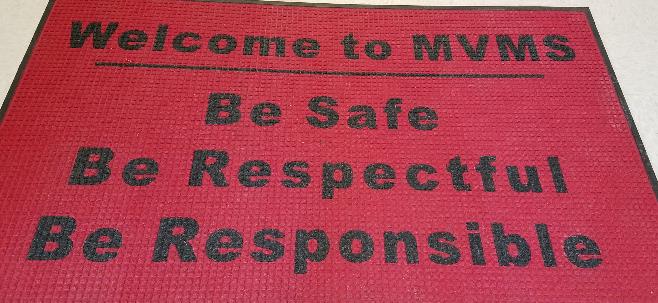 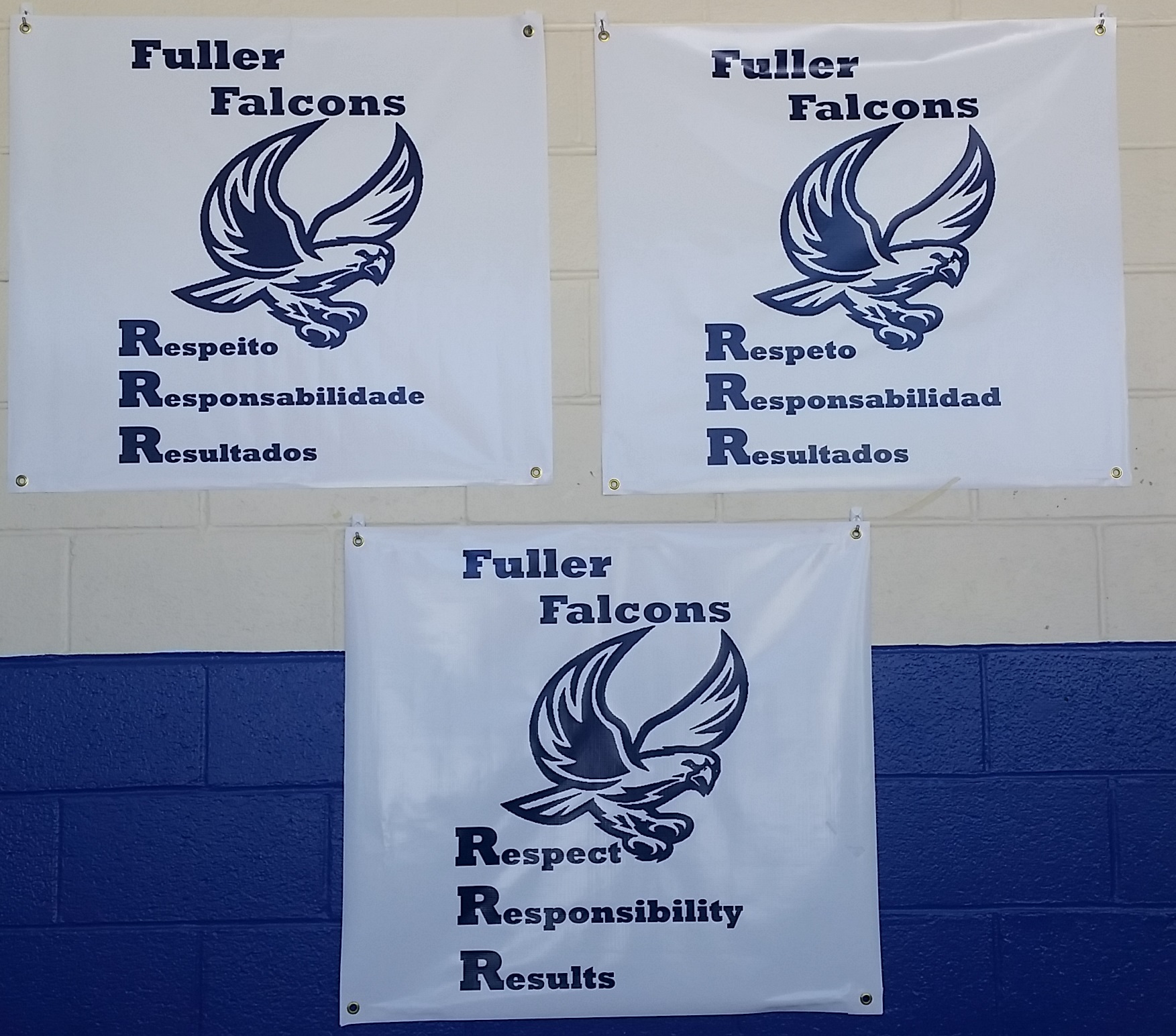 GUIDELINES FOR TEACHING EXPECTATIONS
DISCUSSION: Lesson Plans
Is your Matrix reviewed and ready?
Decide how your team will create or review lesson plans? 
What examples and non-examples might you use?
What activities might you include?
How will you review with teachers?
10 minutes
Coach Chat
Creating a Schoolwide Teaching Plan:  How will you schedule and plan for teaching your PBIS lessons?
Consider HOW staff will teach the lessons.

Example:  All staff will teach the lessons developed by the PBIS Team within their appropriate setting
 
(e.g. cafeteria monitors teach the cafeteria routine, classroom teachers teach the hallway routine, librarians teach the library routine, etc.)
Now Apply PBIS' Critical Features!
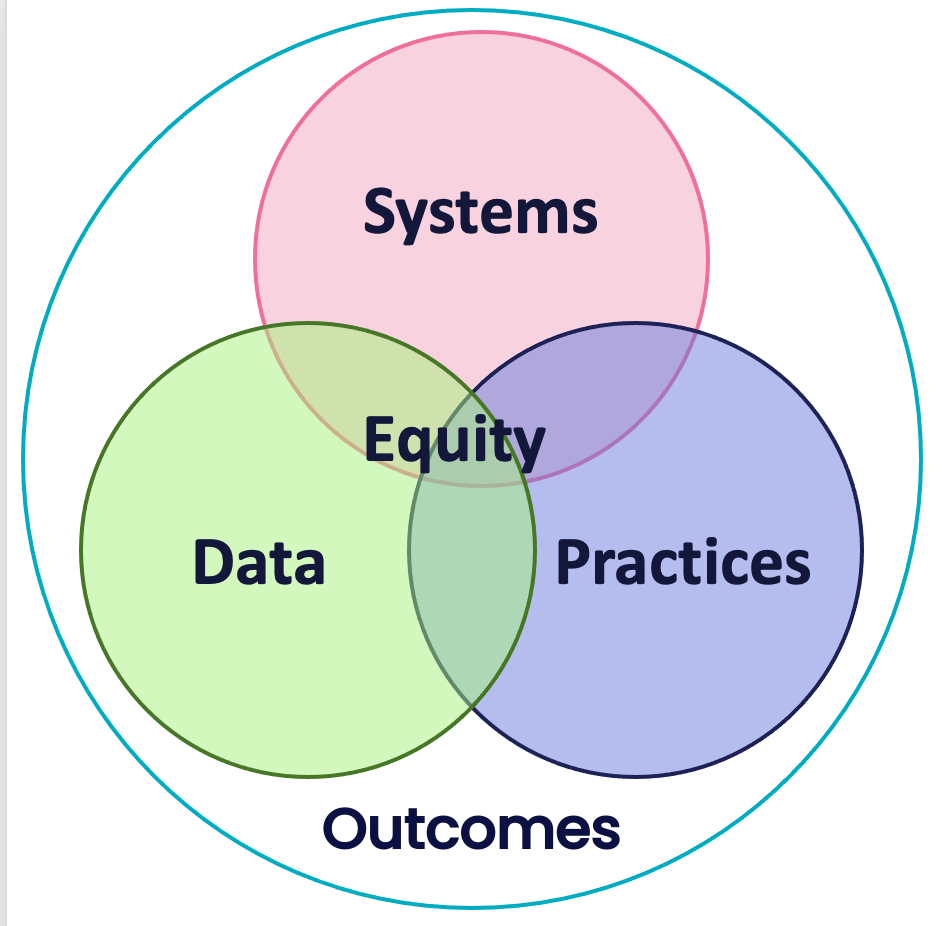 100% of students will receive direct instruction in our School-wide Expectations at the start of the school year and be retaught the expectations after each break.
Provide SYSTEMS to support staff to teach the lessons
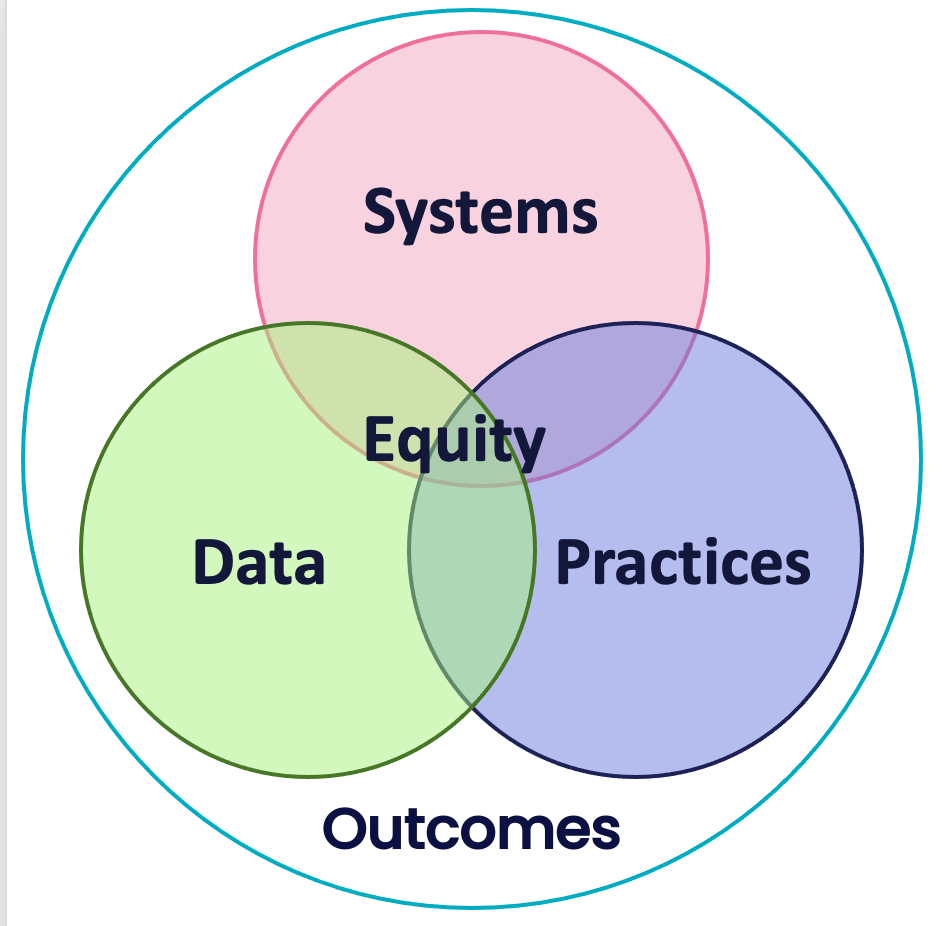 Be sure lesson plans are readily available 
Develop a calendar of expected teaching windows (e.g. All staff are expected to reteach SW expectations on the day after holiday break, during the month of November, reteach hallway behavior)
Plan whole school SW expectations teaching events
Send weekly/monthly email prompts to staff
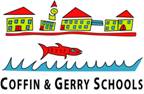 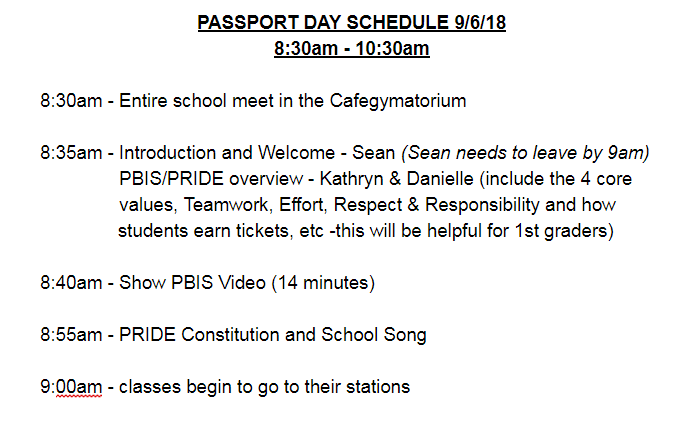 PASSPORT
Be sure to have your passport stamped
before leaving each location.
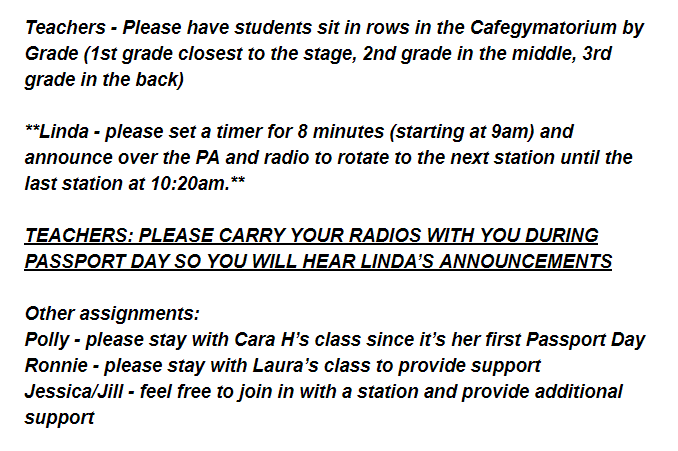 Name: _________________________
	Grade: _________________________
	Teacher: ________________________
	Date: ___________________________
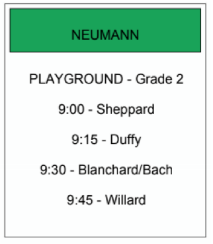 Support Staff
Rotation Schedule
Poster 
Lesson plan
Stamp pad
Goldie Stamper
Bellopoly Stations
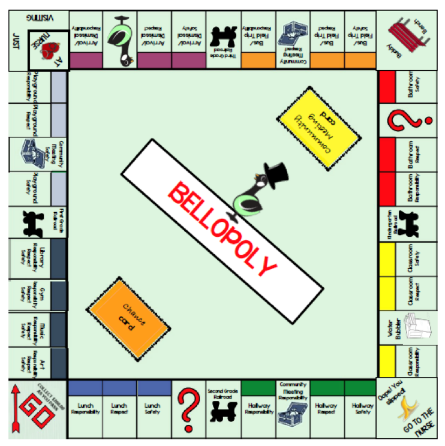 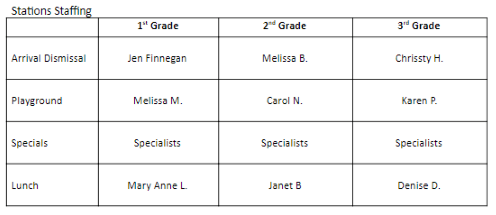 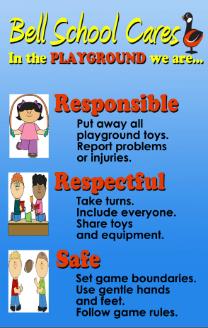 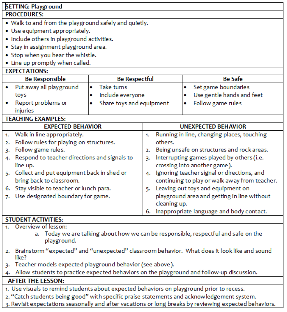 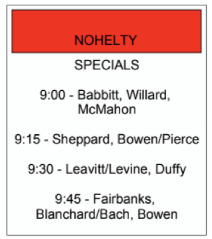 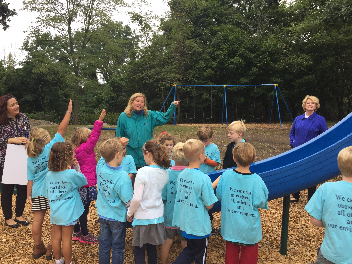 [Speaker Notes: Idea of Bellopoly
Each color on the board, is a different part of the matrix
Students would earn a stamp after learning the expectations in each location
Included nurse, water station, buddy bench]
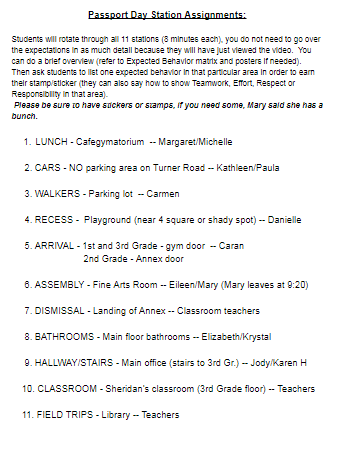 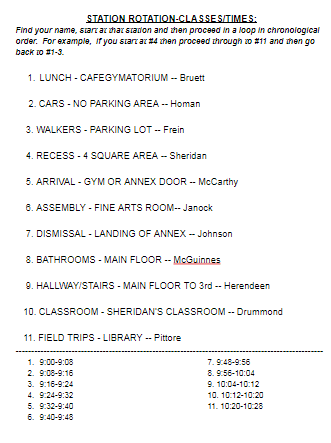 EXAMPLES
Engagement and Practice
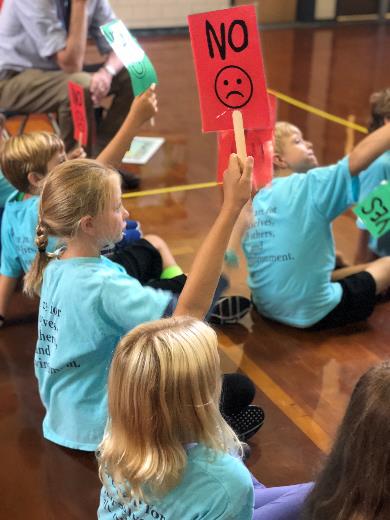 My name is ____, 
I order pizza for lunch. Thank you!
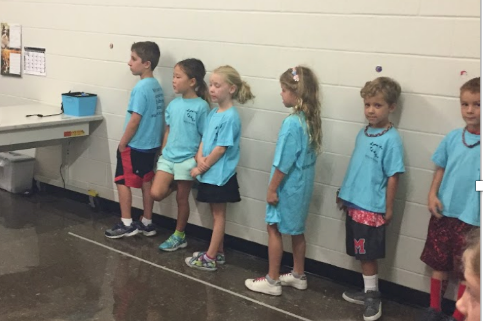 [Speaker Notes: Over the years, teachers have made taken their bellopoly lessons to the next level.  Here are 2 examples of how teachers got creative]
EXAMPLES
New Areas…New expectations
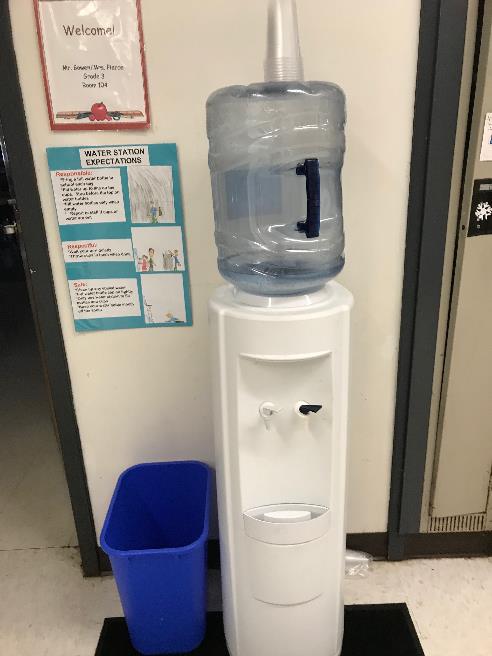 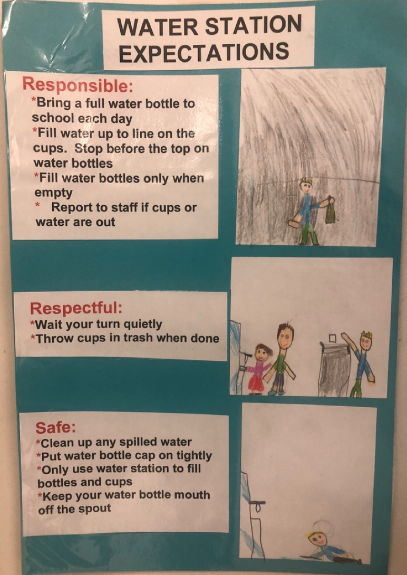 Science Fair
Field Day
Winter Musical Performance
Fine Arts Night
Field Trips
3rd Grade Moving On Event
Whole School Celebrations
EXAMPLES
Passport "Renewal" Week
We found that our students needed a “refresher” of expected behaviors in high traffic areas of our school. We dedicated a week in January to “Passport Renewal Week.” Each day of the week was dedicated to a different area of the school. These behaviors were taught by classroom teachers!

Monday – Arrival/Dismissal & Walkers/Cars
	Tuesday – Lunch/Recess
	Wednesday – Hallways/Stairwells & Bathrooms 
	Thursday – Assemblies
	Friday – Field Trips/Buses & Classrooms

Please spend 10-15 minutes on the assigned day to review the “lesson” of the day.  
Please travel with your students to the designated areas and re-teach the expectations for those areas and have the students practice the expected behaviors.  
Please refer to the PBIS posters in those areas as a way to remind and reinforce the expected behaviors.
EXAMPLES
Review during the year - Jeopardy
DISCUSSION: School-wide Teaching Plan
How might your team teach your lessons to students?
How might you review with teachers, so they are set up to provide consistent lessons?
What further support do you need so you can support your team with this work?
Coach Chat
10 minutes
Agenda & Coaches' Tasks
What questions do you have on today’s content?
What questions do you have on the follow-up tasks?
HELPFUL RSOURCES
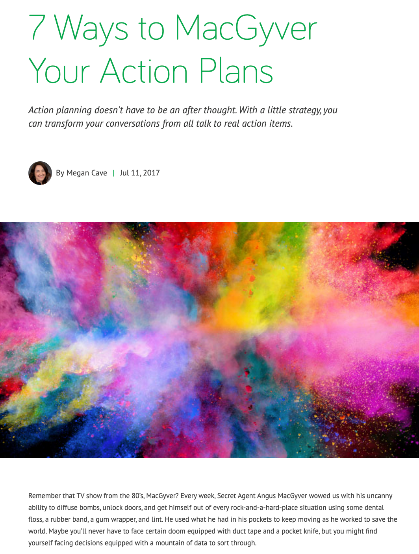 RESOURCES:
PBIS Cultural Responsiveness Field Guide
Lesson Plan Template
Lesson Plan Samples
7 Ways to Partner with Students and Level Up Your Implementation
Exemplar Resource Repository
Lesson Plan Activity

Activities for Canvas
Developing School-Wide Expectation Matrix
Obtaining Feedback on SW Expectations
[Speaker Notes: PBIS Cultural Responsiveness Field Guide https://sebacademy.edc.org/pbis-cultural-responsiveness-field-guide  
Lesson Plan Template  https://sebacademy.edc.org/lesson-plan-template
Lesson Plan Samples https://sebacademy.edc.org/list-of-pbis-resources?keyword=lesson+plan+sample&pbis_resource_type=113&pbis_resource_topic=All&sort_by=field_date_value&sort_order=DESC
7 Ways to Partner with Students and Level Up Your Implementation
 https://sebacademy.edc.org/7-ways-partner-students-and-level-your-implementation
Lesson Plan Activity https://sebacademy.edc.org/behavioral-lesson-plan-activity]
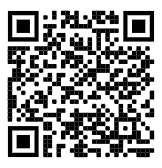 https://edc.co1.qualtrics.com/jfe/form/SV_cBF9GI7gVEBsfSC  EVALUATION
Please remember to complete the evaluation! 

Scan the QR code to access.
[Speaker Notes: TRAINERS -
Put link to evaluation (below) in the chat for those who do not use the QR code:

https://edc.co1.qualtrics.com/jfe/form/SV_cBF9GI7gVEBsfSC]